Kestävä kehitys metsäalalla
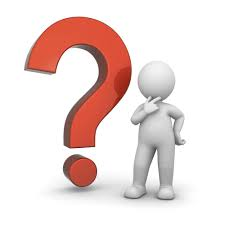 Miksi ?
Mitä?
11.1.2019
Riitta 2019
2
Miksi  kestävä kehitys ?
Olet osa luontoa.
Maa tuottaa meille ruokaa, lämpöä ja muita uusiutuvia raaka-aineita.



raaka-aine = luonnonvara tai aine, josta voi valmistaa tuotteita.
luonnonvarat =  kaikki luonnossa oleva, mitä ihminen voi käyttää hyödyksi. Luonnonvarat ovat  ihmisen valmistamien esineiden ja kaiken energian alkulähde
11.1.2019
Riitta 2019
3
Ympäristöongelmia
Ilmastonmuutos
rankkasateet         
tulvat
kuivuus
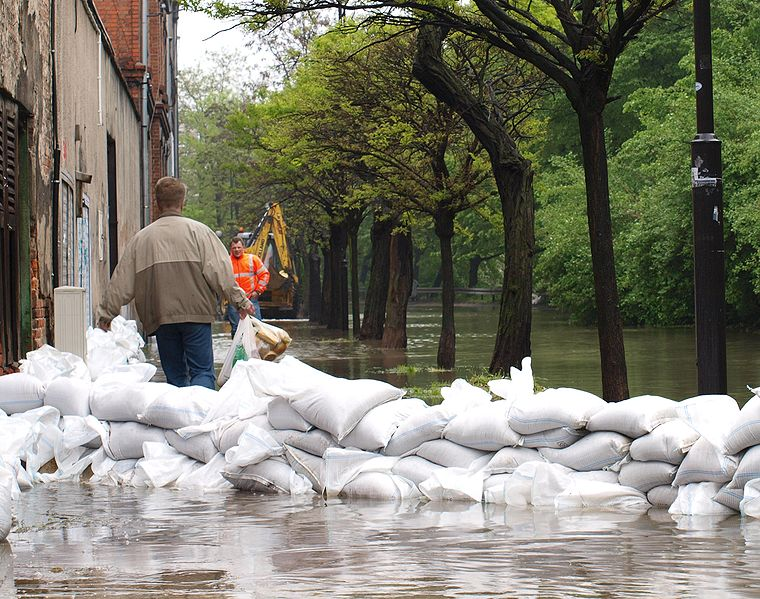 Puola 2010 /Wikipedia/Tomasz "Nemo5576" Górny
Riitta 2019
11.1.2019
4
Ympäristöongelmia
vesistöt rehevöityvät
maaperä saastuu
kulutus lisääntyy
jätemäärä lisääntyy
Riitta 2019
11.1.2019
5
Kestävä kehitys..
...on elämäntapa, jolla voit pitää luonnon hyvässä kunnossa.

Ekologinen kestävä kehitys
Riitta 2019
11.1.2019
6
Kestävä kehitys..
..on  elämäntapa, jolla voit säästää rahaa.

Taloudellinen kestävä kehitys
Riitta 2019
11.1.2019
7
Kestävä kehitys..
...on toisen ihmisen kunnioittamista.
Olet hänelle ystävällinen, vaikka hän on erilainen, tai ajattelee asioista eri tavalla kuin sinä.

 Sosiaalinen kestävä kehitys
Riitta 2019
11.1.2019
8
Kestävä kehitys..
… pitää tärkeänä perinteiden ja tapojen säilyttämistä. 

 Kulttuurinen kestävä kehitys

perinne = pitkään käytössä ollut tapa
Riitta 2019
11.1.2019
9
Kestävä elämäntapa  tarkoittaa sitä, että luonto, ihminen ja talous ovat tasapainossa keskenään.
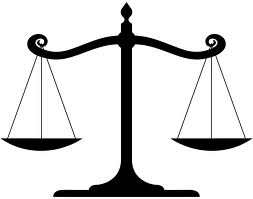 common.wikimedia.org
Riitta 2019
11.1.2019
10
Esimerkkejä kestävästä kehityksestä metsäalalla
Riitta 2019
11.1.2019
11
Ekologinen kestävä kehitys =luonto
Metsälaki Metsälain tarkoituksena on edistää metsien taloudellisesti, ekologisesti ja sosiaalisesti kestävää hoitoa ja käyttöä.
 Hyvän metsähoidon suositukset (Tapio Oy) Metsänhoidon suositukset ovat ohjeistus metsänhoidon perusteista ja menetelmistä. Suositukset ovat eräänlainen metsänhoidon käsikirja.
 Metsätalouden toimenpiteet  > luonnonvarojen riittävyys, monimuotoisuus ( uhanalaiset lajit)
Riitta 2019
11.1.2019
12
Ekologinen kestävä kehitys =luonto
Lähituotanto, työn suunnittelu, liikkuminen
 Jätehuolto metsäalan töissä,         = öljyvahinkojen, ympäristön roskaantumisen ja saastumisen torjuminen
Riitta 2019
11.1.2019
13
Taloudellinen kestävä kehitys    =raha
Puunkorjuun perustaidot            työn suunnittelu, selkeät toimintaohjeet
 Työvälineet  - laadukkaita, pitkäikäisiä,                       huollot ajallaan, osien ja koneiden korjaus sekä kierrätys, polttoaineen kulutus
 Työturvallisuus – hyvin hoidetut työturvallisuusasiat säästävät kustannuksia
Riitta 2019
11.1.2019
14
Sosiaalinen ja kulttuurinen kestävä kehitys    = ihmisen hyvinvointi
Omasta terveydestä huolehtiminen –  ravinto, lepo, liikunta, (kotona ja vapaa-ajalla)
 Työturvallisuus – kunnossa olevat työvälineet, työaikojen noudattaminen, meluhaittojen torjunta jne.
Riitta 2019
11.1.2019
15
Sosiaalinen ja kulttuurinen kestävä kehitys    = ihmisen hyvinvointi
Maiseman hoito – monimuotoisuus, esteettiset arvot
 Eettisyys – moraali, oikeuden toteutuminen
 Metsänhoito järkeväksi pitkälläkin tähtäimellä  - Metsästrategia 2025: ” lisääntyvien hakkuiden vastapainoksi tarvitaan luonnonhoidon tehostamista, on varmistettava metsien säilyminen hiilinieluina, teollisuuden raaka-aineena korvaamaan fossiilisia raaka-aineita”
Riitta 2019
11.1.2019
16
Metsä on mahtava stressilääke
Kasvaneesta elintasosta huolimatta osa suomalaisista voi huonosti. 
Luonnon terveyshyödyistä on yhä vakuuttavampaa tutkimustietoa:    Luonnossa oleskelu palauttaa stressistä; mm. sydämen sykkeessä, verenpaineessa ja lihasten jännittyneisyydessä on todettu myönteisiä muutoksia jo muutamien luonnossa vietettyjen minuuttien aikana.
Riitta 2019
11.1.2019
17